Pengenalan Perangkat Lunak
01
PERTEMUAN
REKAYASA PERANGKAT LUNAK
PENYUSUN
Aprilia Sulistyohati, S.Kom,M.Eng
Bahtera Alam Wijaksono, M.Kom
Fauzan Natsir, M.Kom
Dewi Anjani, M.Kom
Millati Izzatillah, S.Kom., MMSI
0pitasari, M.Kom
Redo Abeputra Sihombing, M.Kom
Yuli Haryanto, M.Kom
Meet us
PENGERTIAN PERANGKAT LUNAK
2
3
1
Perintah (program komputer) yang bila dieksekusi memberikan fungsi dan unjuk kerja seperti yang diinginkan.
Struktur data yang memungkinkan program memanipulasi informasi secara proporsional
Dokumen yang menggambarkan operasi kegunaan program.
Produk Perangkat Lunak Yang Dibangun
01
02
UMUM
PESANAN
Sistem yg dipesan oleh pelanggan tertentu. Dikembangkan khusus bagi pelanggan oleh kontraktor perangkat lunak.
Sistem yg diproduksi oleh organisasi pengembang dan dijual ke pasar terbuka ke siapapun yg membelinya. Contoh : Word, Excel.
KARAKTERISTIK PERANGKAT LUNAK
Perangkat Lunak dibangun dan dikembangkan, tidak dibuat dalam bentuk yang klasik
Perangkat lunak tidak pernah usang
Sebagian besar perangkat lunak dibuat secara custom-built, serta tidak dapat dirakit dari komponen yang sudah ada.

Dengan berkembangnya OOP, pengembangan software berbasis komponen semakin banyak dilakukan.
EVOLUSI PERANGKAT LUNAK
Era Pionir (Pertama)
Era Mikro (Ketiga)
Sistem terdistribusi
embedded intelegence
Perangkat keras muncul dengan biaya rendah
Orientasi batch
Distribusi terbatas
Perangkat lunak kustomasi
1950-1960
1970
1980
1990-2000
Era Modern (Keempat)
Era Stabil (Kedua)
Multi user
Realtime
Database
Perangkat  lunak produk
Expert System, Jaringan 
Syaraf Tiruan
AI Machine
Parallel Architecture
Komputer Jaringan
TIPE PERANGKAT LUNAK
System Software
01
Sekumpulan program untuk melayani program–program  lain, misalnya sistem operasi, kompiler, editor, utilitas pengatur file, driver, prosesor telekomunikasi.
02
Real-time Software
Program-program untuk mengontrol/menganalisis/  memonitor kejadian dunia nyata pada saat terjadinya. Misalnya program untuk mengontrol mesin industri.
TIPE PERANGKAT LUNAK
Business Software
03
Program untuk pemrosesan informasi di dunia bisnis, mulai dari payroll, account payable, inventory, post system, sampai perangkat lunak sistem informasi manajemen yang bisa mengakses satu atau lebih database.
Engineering & Scientific Software
04
Jangkauan aplikasinya meliputi,  astronomi, vulkanologi, kedokteran, analisis otomotif, biologi, mesin-mesin pabrik,  sampai pada perangkat bantu dalam perancangan (computer aided design) untuk  konstuksi bangunan, komponen elektronik, rancangan mesin, simulasi sitem, dan lain-lain.
TIPE PERANGKAT LUNAK
Embedded Software
05
Program yang disertakan dalam suatu perangkat dan berfungsi  untuk mengontrol hasil serta sistem perangkat tersebut. Contoh : key pad control untuk microwave, fungsi digital pada automobil (pengontrol bahan bakar, penampilan dash board, sistem rem, dll).
06
PC Software
Program–program yang bisa dijalankan pada  komputer personal. 
Contoh : pengolah kata, multimedia, hiburan, manajemen database, aplikasi keuangan bisnis, dll
TIPE PERANGKAT LUNAK
Web-based Software
07
PL Web-based pada prinsipnya merupakan kombinasi dari bahasa untuk memformat dokumen (HTML) serta instruksi-instruksi yang dinyatakan dalam bentuk CGI, Java, Perl
Artificial Intelligence Software
08
Sistem pakar atau disebut juga sistem berbasis pengetahuan. Program yang digunakan untuk menggerakkan/mengontrol robot, permainan game, pengolah gambar dan pola
HARGA PERANGKAT LUNAK
Harga Perangkat Lunak sering didominasi oleh biaya-biaya sistem computer.
Biaya-biaya software pada PC > Biaya hardware.
Biaya Perangkat Lunak lebih digunakan untuk memelihara dibandingkan saat awal membangun Perangkat Lunak tsb. Harga pemeliharaan bisa beberapa kali lipat untuk hidup Perangkat Lunak lebih lama. 
Alasan = saat pengembangan, desain kode menjadi sulit. 
Pembangunan Perangkat Lunak berkaitan dengan biaya efektif
CIRI-CIRI PERANGKAT LUNAK YANG BAIK
Maintenability
Usability
Perangkat Lunak harus sesuai dengan kebutuhan User
Perangkat Lunak harus diterima oleh user ketika telah dirancang
Perangkat Lunak harus berkembang untuk memenuhi perubahan kebutuhan
Efisien
Reliable
Perangkat Lunak harus dapat dipercaya dan diandalkan
Perangkat Lunak tidak boleh menyia-nyiakan penggunaan sumber daya sistem.
KRISIS PERANGKAT LUNAK
Kegagalan Perangkat lunak dalam kondisi
Melebihi anggaran
Terlambat
Tidak memenuhi harapan dan kebutuhan user
Tidak memenuhi persyaratan fungsional atau kinerja 
Tidak memenuhi persyaratan mutu
Contoh Kegagalan Perangkat Lunak yang fatal
Di tahun 1988, sebuah kapal laut Amerika menembakkan peluru kendali dan menjatuhkan sebuah pesawat yang di identifikasi sebagai musuh. Ternyata pesawat yang ditembak adalah sebuah pesawat komersial Airbus A 320 yang sangat jauh berbeda dengan pesawat musuh. Akibatnya 290 penumpang pesawat tersebut tewas. Angkatan laut Amerika menyalahkan sistem penjejak ( tracking software ) yang memperagakan output yang tidak dapat dimengerti (cryptic) sehingga mengambil kesimpulan yang salah.
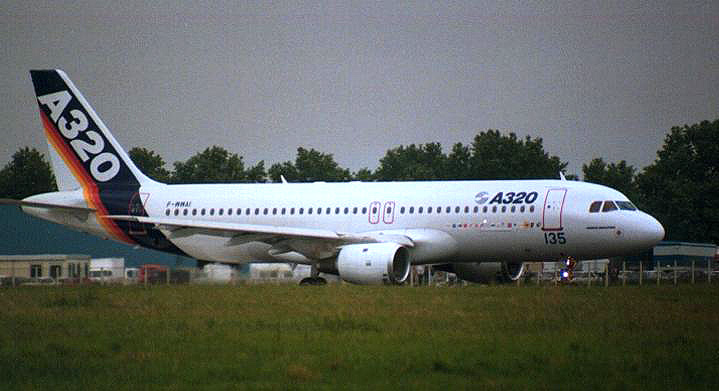 Penyebab Krisis Perangkat Lunak?
Perencanaan proyek sering tidak realistis, tidak lengkap atau diabaikan
Kebutuhan Software tidak cocok untuk menggambarkan kebutuhan atau harapan user
Biaya proyek dan estimasi jadwal diremehkan atau ditetapkan oleh dekrit manajemen
Kualitas Software sulit untuk ditentukan, didesain, dan dibangun
Penyebab Krisis Perangkat Lunak?
Perubahan persyaratan tidak disertai dengan perubahan dalam rencana
Kemajuan pembangunan Software sulit untuk dilihat dan tdk diketahui.
Standar tidak digunakan atau didokumentasikan
Desain berubah tanpa mengubah persyaratan
Bagaimana Pemecahannya?- REKAYASA PERANGKAT LUNAK-
Buatlah Judul untuk proyek Pengembangan Perangkat lunak, yang bisa anda ajukan untuk Skripsi dalam bentuk 
format cover skripsi ! 

(Anda diperbolehkan diskusi dengan dosen pengampu mengenai  judul yang akan diajukan)
TUGAS 1
Thanks!